Course Business
Homework 5 Released
Bonus Problem (10 Points)

Homework 4 Statistics
1
CryptographyCS 555
Week 14: 
Digital Signatures Continued
Multiparty Computation
Yao’s Garbled Circuits
Readings: Katz and Lindell Chapter 10 & Chapter 11.1-11.2, 11.4
2
Fall 2017
Plain RSA Signatures
3
No Message Attack
4
RSA-FDH
5
RSA-FDH
6
RSA-FDH
7
Identification Scheme
8
Identification Scheme
9
Public Key: pk
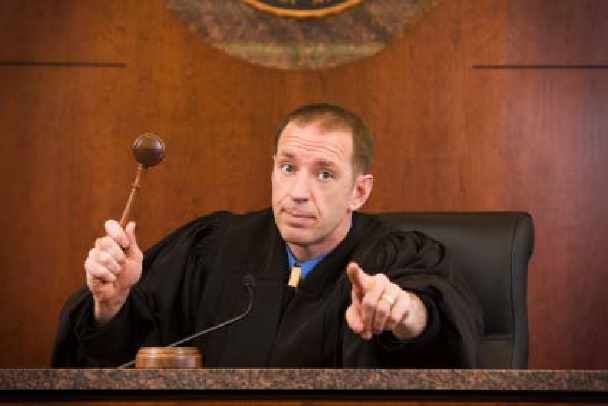 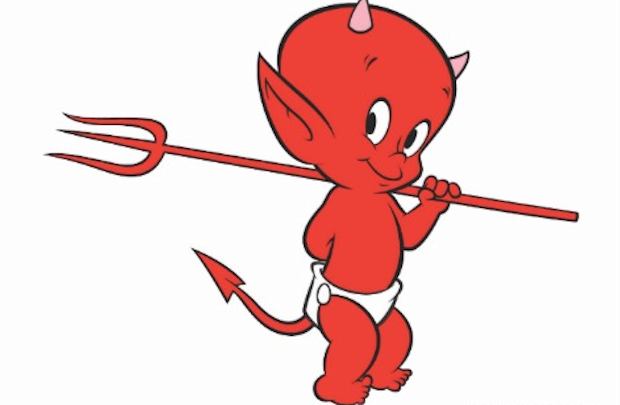 …
(pk,sk) = Gen(.)
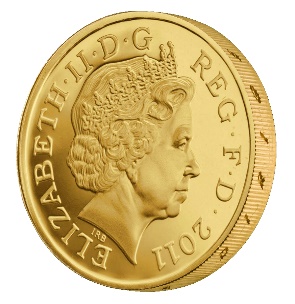 10
Fiat-Shamir Transform
11
Schnorr Identification Scheme
12
Schnorr Identification Scheme
13
Schnorr Identification Scheme
14
Digital Signature Algorithm (DSA)
15
Digital Signature Algorithm (DSA)
16
Digital Signature Algorithm (DSA)
17
Digital Signature Algorithm (DSA)
18
Certificate Authority
19
Secure Multiparty Computation
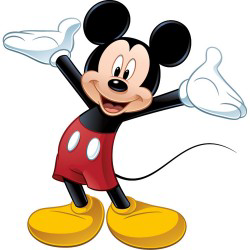 z
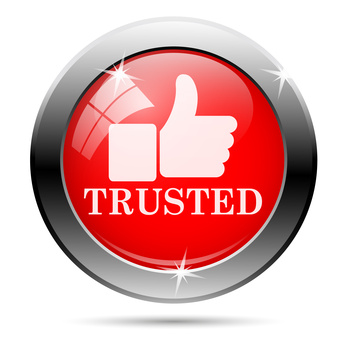 H(x,y,z)
x
y
G(x,y,z)
F(x,y,z)
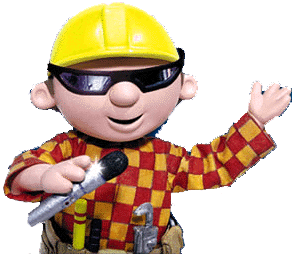 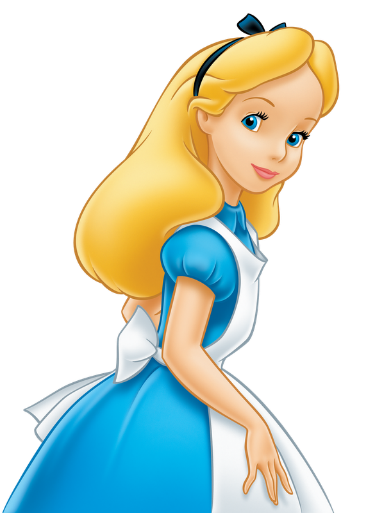 Bob only learns G(x,y,z)
Alice only learns F(x,y,z)
Mickey only learns H(x,y,z)
Cryptography: What if we don’t have a trusted third party?
20
Secure Multiparty Computation (Crushes)
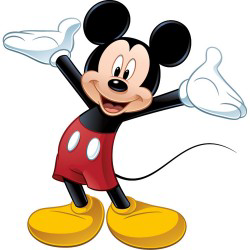 Z=“Alice”
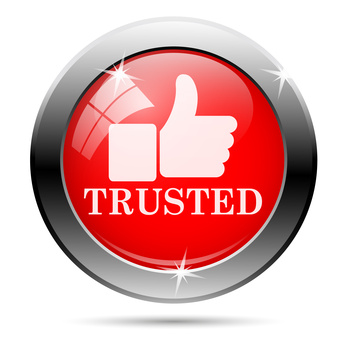 H(x,y,z)=“no match”
x=“Bob”
F(x,y,z)=“match Bob”
Y=“Alice”
G(x,y,z)=“match Alice”
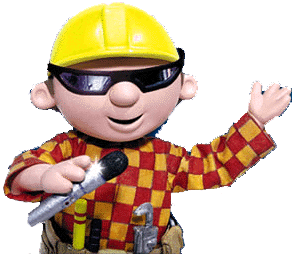 Bob only learns G(x,y,z)
Alice only learns F(x,y,z)
Mickey only learns H(x,y,z)
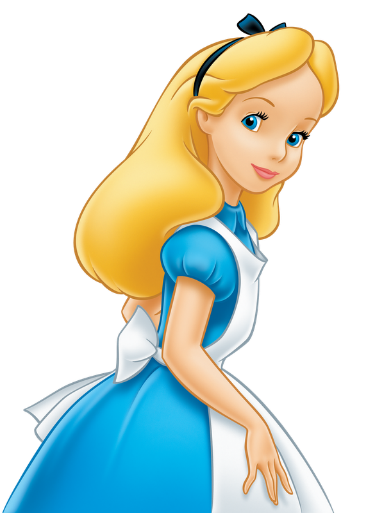 21
Secure Multiparty Computation (Crushes)
Key Point: The output H(x,y,z) may leak info about inputs. Thus, we cannot prevent Mickey from learning anything about x,y but Mickey should not learn anything else besides H(x,y,z)!
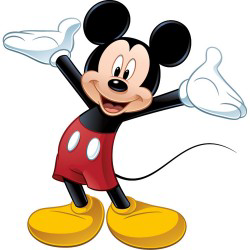 Z=“Alice”
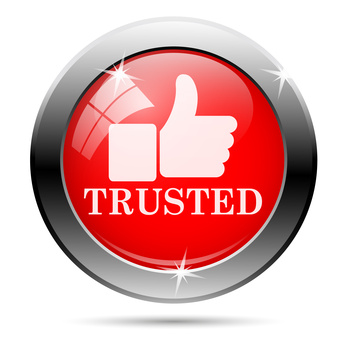 H(x,y,z)=“no match”
x=“Bob”
F(x,y,z)=“match Bob”
Y=“Alice”
G(x,y,z)=“match Alice”
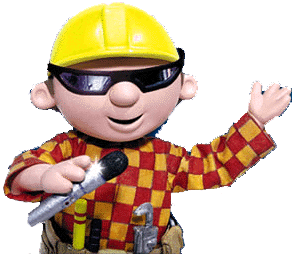 Bob only learns G(x,y,z)
Alice only learns F(x,y,z)
Mickey only learns H(x,y,z)
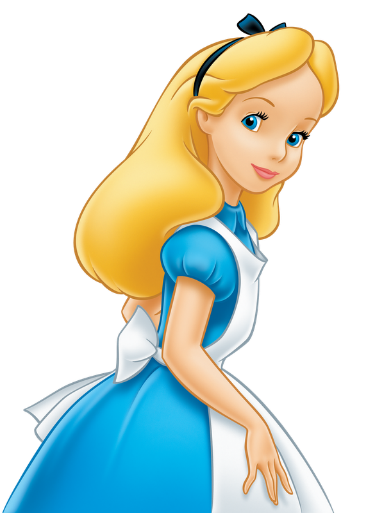 Though Question: How can we formalize this property?
22
Adversary Models
Semi-Honest (“honest, but curious”)
All parties follow protocol instructions, but…
 dishonest parties may be curious to violate privacy of others when possible
Fully Malicious Model
Adversarial Parties may deviate from the protocol arbitrarily
Quit unexpectedly
Send different messages
It is much harder to achieve security in the fully malicious model
Convert Secure Semi-Honest Protocol into Secure Protocol in Fully Malicious Mode?
Tool: Zero-Knowledge Proofs
23
Computational Indistinguishability
24
Security (Semi-Honest Model)
25
Oblivious Transfer (OT)
1 out of 2 OT
Alice has two messages m0 and m1
At the end of the protocol
Bob gets exactly one of m0 and m1
Alice does not know which one 
Oblivious Transfer with a Trusted Third Party
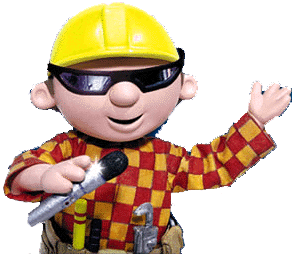 b
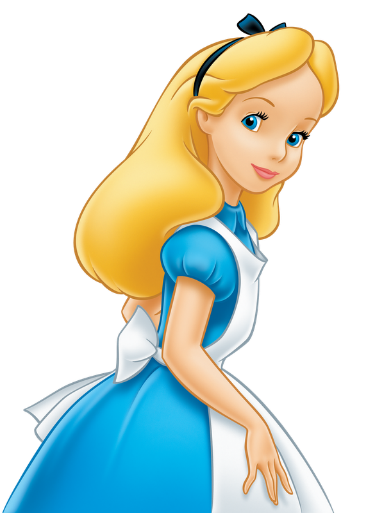 m0
1 out of 2 OT
mb
m1
26
Bellare-Micali 1-out-of-2-OT protocol
Oblivious Transfer without a Trusted Third Party 
g is a generator for a prime order group Gq  in which CDH problem is hard
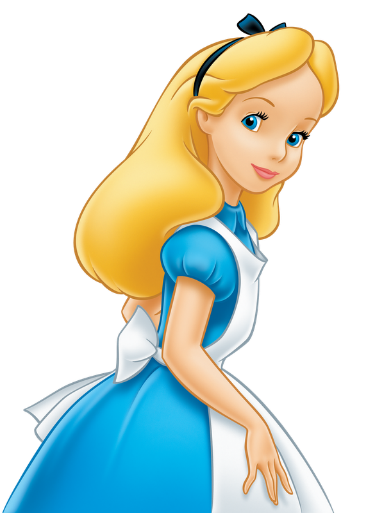 m0
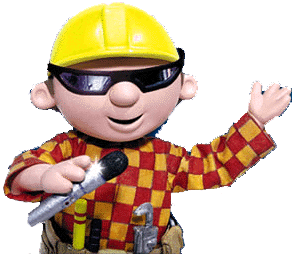 b
c
m1
c R Gq
k R Zq
27
Bellare-Micali 1-out-of-2-OT protocol
Oblivious Transfer without a Trusted Third Party 
g is a generator for a prime order group Gq  in which CDH is Hard
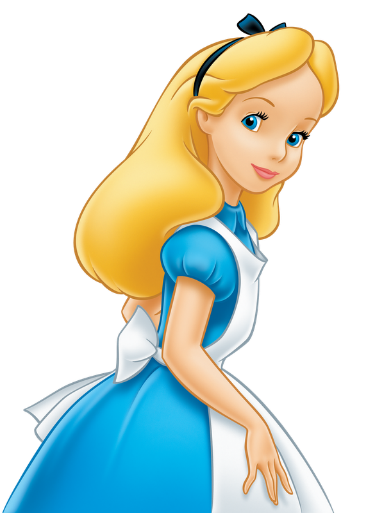 m0
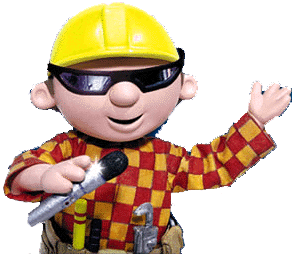 b
c
m1
c R Gq
k R Zq
28
Bellare-Micali 1-out-of-2-OT protocol
Oblivious Transfer without a Trusted Third Party 
g is a generator for a prime order group Gq  in which Discrete Log Problem is Hard
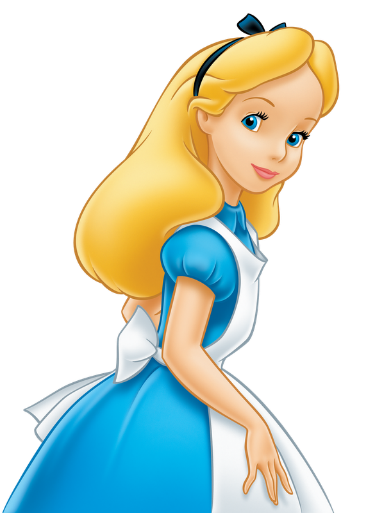 m0
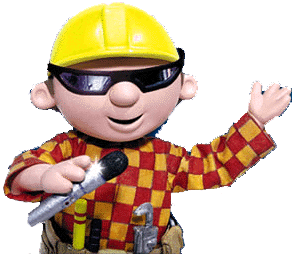 b
c
m1
c R Gq
k R Zq
29
Bellare-Micali 1-out-of-2-OT protocol
Oblivious Transfer without a Trusted Third Party 
g is a generator for a prime order group Gq  in which Discrete Log Problem is Hard
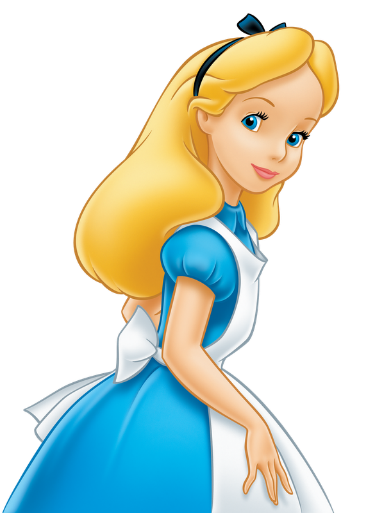 m0
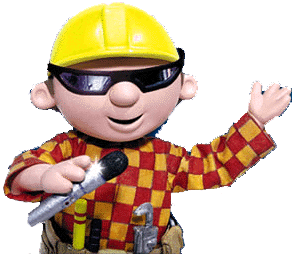 b
c
m1
c R Gq
k R Zq
30
CS 380S
Yao’s Protocol
Vitaly Shmatikov
slide 31
AND
OR
AND
OR
AND
Yao’s Protocol
Compute any function securely 
… in the semi-honest model
First, convert the function into a boolean circuit
NOT
Alice’s inputs
Bob’s inputs
z
z
x
y
z
x
y
z
AND
OR
0
0
0
0
0
0
Truth table:
Truth table:
0
0
1
0
1
1
1
1
0
0
0
1
x
y
x
y
1
1
1
1
1
1
slide 32
AND
OR
AND
OR
AND
NOT
Alice’s inputs
Bob’s inputs
Overview:
Alice prepares “garbled” version C’ of C
Sends “encrypted” form x’ of her input x
Allows Bob to obtain “encrypted” form y’ of his input y via OT
Bob can compute from C’,x’,y’ the “encryption” z’ of z=C(x,y)
Bob sends z’ to Alice and she decrypts and reveals to him z
Crucial properties:
Bob never sees Alice’s input x in unencrypted form.
Bob can obtain encryption of y without Alice learning y.
Neither party learns intermediate values.
Remains secure even if parties try to cheat.
Intuition
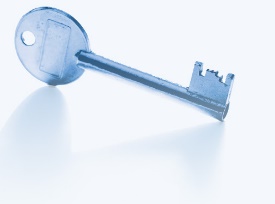 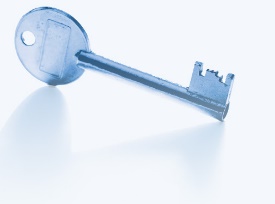 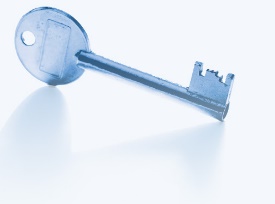 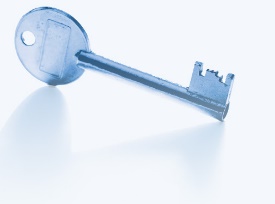 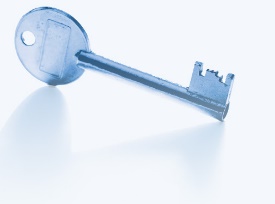 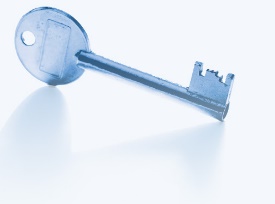 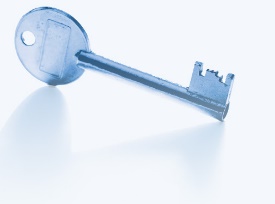 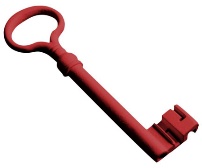 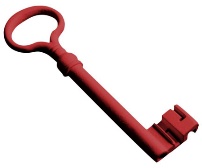 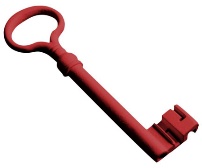 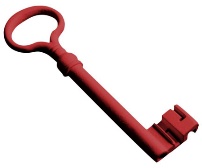 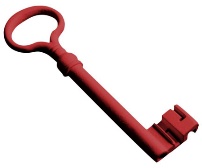 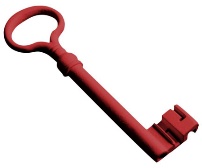 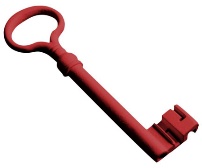 c
AND
a
b
Intuition
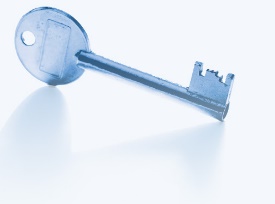 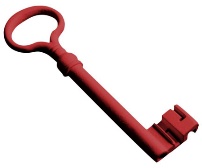 b
a
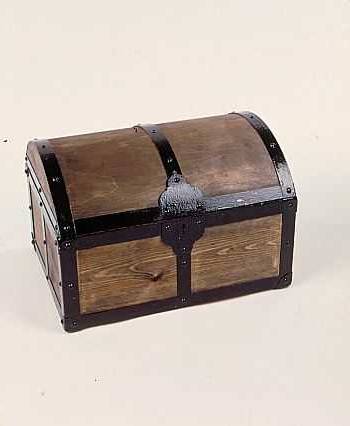 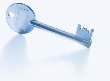 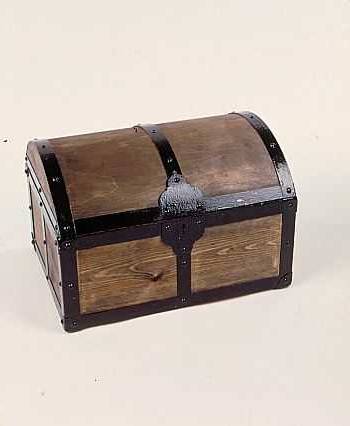 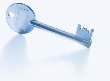 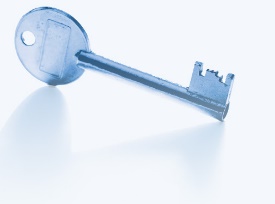 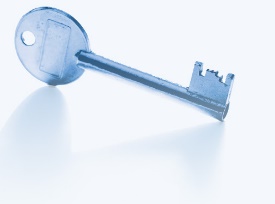 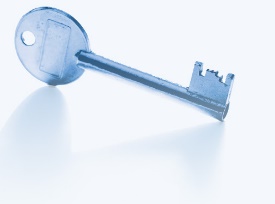 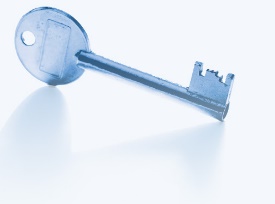 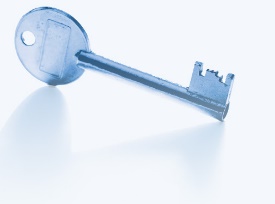 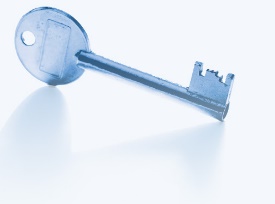 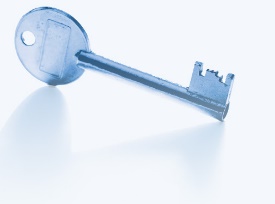 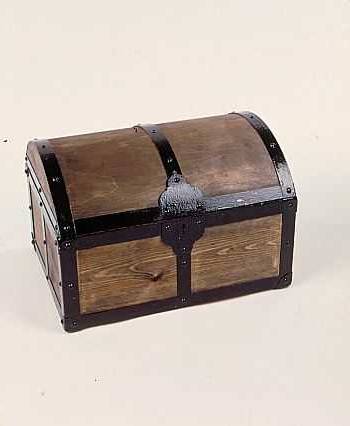 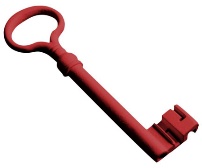 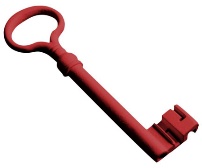 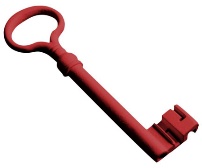 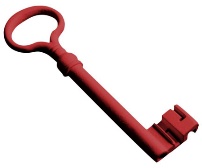 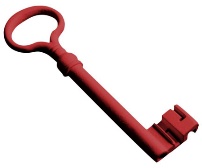 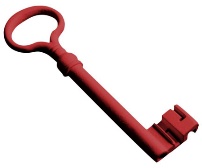 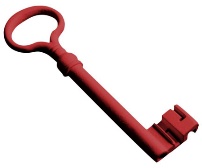 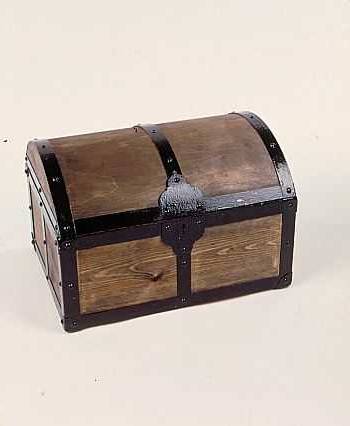 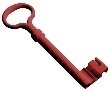 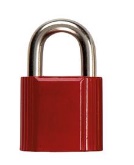 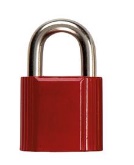 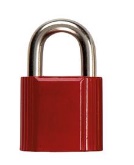 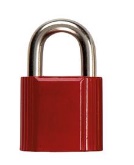 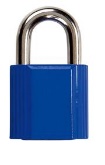 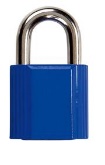 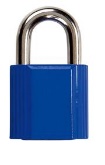 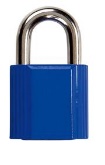 a
b
b
a
a
b
a
b
c
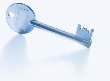 AND
a
b
1: Pick Random Keys For Each Wire
Next, evaluate one gate securely
Later, generalize to the entire circuit 
Alice picks two random keys for each wire
One key corresponds to “0”, the other to “1”
6 keys in total for a gate with 2 input wires
k0z, k1z
z
AND
y
x
Alice
Bob
k0x, k1x
k0y, k1y
slide 36
2: Encrypt Truth Table
Alice encrypts each row of the truth table by encrypting the output-wire key with the corresponding pair of input-wire keys
z
k0z, k1z
AND
y
x
Alice
Bob
k0x, k1x
k0y, k1y
Ek0x(Ek0y(k0z))
y
x
z
Ek0x(Ek1y(k0z))
0
0
0
Encrypted truth table:
Ek1x(Ek0y(k0z))
Original truth table:
0
1
0
1
0
0
Ek1x(Ek1y(k1z))
1
1
1
slide 37
3: Send Garbled Truth Table
Alice randomly permutes (“garbles”) encrypted truth table and sends it to Bob
Does not know which row of garbled table corresponds to which row of original table
z
k0z, k1z
AND
y
x
Alice
Bob
k0x, k1x
k0y, k1y
Ek1x(Ek0y(k0z))
Ek0x(Ek0y(k0z))
Ek0x(Ek1y(k0z))
Ek0x(Ek1y(k0z))
Garbled truth table:
Ek1x(Ek1y(k1z))
Ek1x(Ek0y(k0z))
Ek1x(Ek1y(k1z))
Ek0x(Ek0y(k0z))
slide 38
4: Send Keys For Alice’s Inputs
Alice sends the key corresponding to her input bit
Keys are random, so Bob does not learn what this bit is
k0z, k1z
Learns Kb’x where b’ is Alice’s input bit, but not b’ (why?)
z
AND
y
x
Alice
Bob
k0x, k1x
If Alice’s bit is 1, she
simply sends k1x to Bob;
if 0, she sends k0x
k0y, k1y
Ek1x(Ek0y(k0z))
Ek0x(Ek1y(k0z))
Garbled truth table:
Ek1x(Ek1y(k1z))
Ek0x(Ek0y(k0z))
slide 39
5: Use OT on Keys for Bob’s Input
Alice and Bob run oblivious transfer protocol
Alice’s input is the two keys corresponding to Bob’s wire
Bob’s input into OT is simply his 1-bit input on that wire
z
Knows Kb’x where b’ is Alice’s input bit and Kby where b is his own input bit
k0z, k1z
AND
y
x
Alice
Bob
k0x, k1x
Run oblivious transfer
Alice’s input: k0y, k1y
Bob’s input: his bit b
Bob learns kby
What does Alice learn?
k0y, k1y
Ek1x(Ek0y(k0z))
Ek0x(Ek1y(k0z))
Garbled truth table:
Ek1x(Ek1y(k1z))
Ek0x(Ek0y(k0z))
slide 40
6: Evaluate Garbled Gate
Using the two keys that he learned, Bob decrypts exactly one of the output-wire keys
Bob does not learn if this key corresponds to 0 or 1
Why is this important?
z
Knows Kb’x where b’ is Alice’s input bit and Kby where b is his own input bit
k0z, k1z
AND
y
x
Alice
Bob
Suppose b’=0, b=1
k0x, k1x
Ek1x(Ek0y(k0z))
k0y, k1y
This is the only row 
Bob can decrypt.
He learns K0z
Ek0x(Ek1y(k0z))
Garbled truth table:
Ek1x(Ek1y(k1z))
Ek0x(Ek0y(k0z))
slide 41
AND
OR
AND
OR
AND
NOT
Alice’s inputs
Bob’s inputs
7: Evaluate Entire Circuit
In this way, Bob evaluates entire garbled circuit
For each wire in the circuit, Bob learns only one key
It corresponds to 0 or 1 (Bob does not know which)
Therefore, Bob does not learn intermediate values (why?)





Bob tells Alice the key for the final output wire and she tells him if it corresponds to 0 or 1
Bob does not tell her intermediate wire keys (why?)
slide 42
Security (Semi-Honest Model)
43
Brief Discussion of Yao’s Protocol
Function must be converted into a circuit
For many functions, circuit will be huge
If m gates in the circuit and n inputs from Bob, then need 4m encryptions and n oblivious transfers
Oblivious transfers for all inputs can be done in parallel
Yao’s construction gives a constant-round protocol for secure computation of any function in the semi-honest model
Number of rounds does not depend on the number of inputs or the size of the circuit!
slide 44
Fully Malicious Security?
Alice could initially garble the wrong circuit C(x,y)=y.
Given output of C(x,y) Alice can still send Bob the output f(x,y).
Can Bob detect/prevent this?
Fix: Assume Alice and Bob have both committed to their input: cA=com(xlrA) and cB=com(ylrB).
Alice and Bob can use zero-knowledge proofs to convince other party that they are behaving honestly.
Example: After sending a message A Alice proves that the message she just sent is the same message an honest party would have sent with input x s.t. cA=com(xlrA) 
Here we assume that Alice and Bob have both committed to correct inputs (Bob might use y which does not represent his real vote etc… but this is not a problem we can address with cryptography)
45
Fully Malicious Security
Assume Alice and Bob have both committed to their input: cA=com(xlrA) and cB=com(ylrB).
Here we assume that Alice and Bob have both committed to correct inputs (Bob might use y which does not represent his real vote etc… but this is not a problem we can address with cryptography)
Alice has cB and can unlock cA 
Bob has cA and can unlock cB 
Alice sets Cf = GarbleCircuit(f,r).
Alice sends to Bob.
Alice convinces Bob that Cf = GarbleCircuit(f,r) for some r (using a zero-knowledge proof)
For each original oblivious transfer if Alice’s inputs were originally x0,x1
Alice and Bob run OT with y0,y1 where yi=EncK(xi)
Bob uses a zero-knowledge proof to convince Alice that he received the correct yi (e.g. matching his previous commitment cB)
Alice sends K to Bob who decrypts yi to obtain xi
46